УДЕЛЬНЫЙ ВЕС ПРИБЫЛЬНЫХ И УБЫТОЧНЫХ ОРГАНИЗАЦИЙ ТУЛЬСКОЙ ОБЛАСТИ
ЯНВАРЬ-МАЙ 2022 ГОДА, %
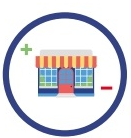 ВСЕГО
прибыльных организаций 
 72.0%
ВСЕГО
убыточных организаций 
 28.0%
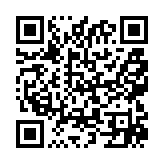 * ПО СОПОСТАВИМОМУ КРУГУ ОРГАНИЗАЦИЙ В СООТВЕТСТВИИ С МЕТОДОЛОГИЕЙ БУХГАЛТЕРСКОГО УЧЕТА